МОУ СОШ №40«Стюардесса-небесная принцесса»Выполнила: Соломахина Ольгаученица 7 Б класса Руководитель: Соломахина Наталья Анатольевна учитель физической культуры
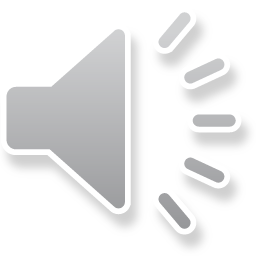 Стюардесса – Небесная принцесса
Вспомните, кто встречает вас на борту
белокрылого самолета с теплой улыбкой?  Кто 
помогает удобно устроится в небесном транспорте,
расскажет и поможет  при долгом полете?  Конечно 
прелестные девушки, чья профессия гордо зовется
стюардесса!
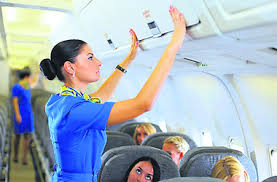 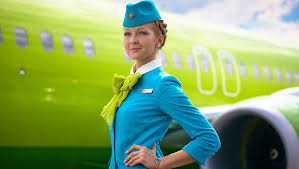 Стюардесса в самолётеНам расскажет о полёте.Принесёт еду, напитки,Не оставит без улыбки.Безопасность и покойОбеспечит нам с тобой.
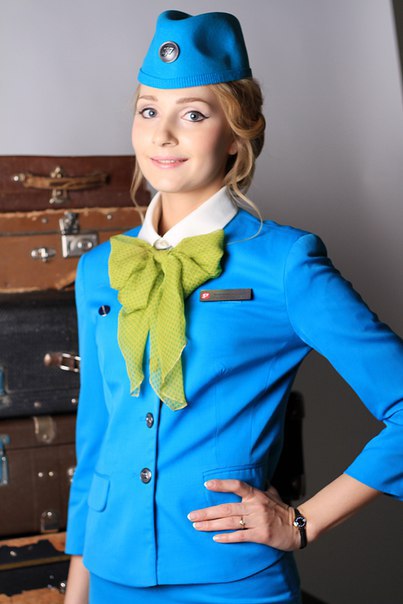 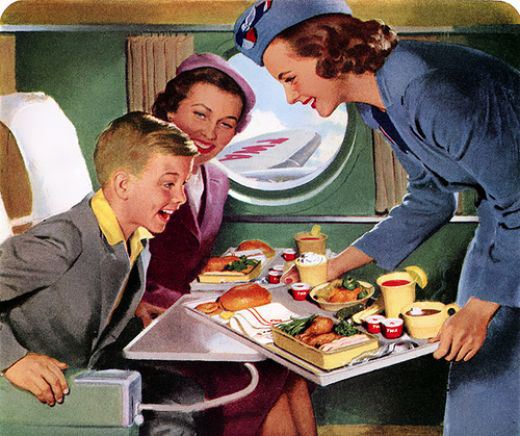 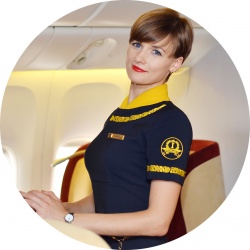 Каждая небесная
принцесса должна знать как 
минимум
 два иностранных языка, иметь 
должные географические 
знания и подходить под
особые параметры. 
Например, рост должен быть не 
менее 160 см, а вес до 65 кг.
 Эти правила созданы не просто так, 
 ведь стюардессы – лицо  любого
                                    самолета.
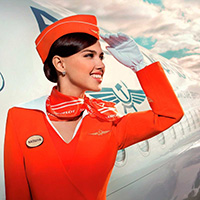 Не смотря на строгие требования, благодаря
работе, стюардесса может  посетить
множество стран,  иметь хорошую 
заработную плату, полный соц.пакет, 
соц.гарантии, льготы, путевки на отдых, 50 
дней отпуска в году. Но не стоит забывать о 
разных случаях на борту самолета!
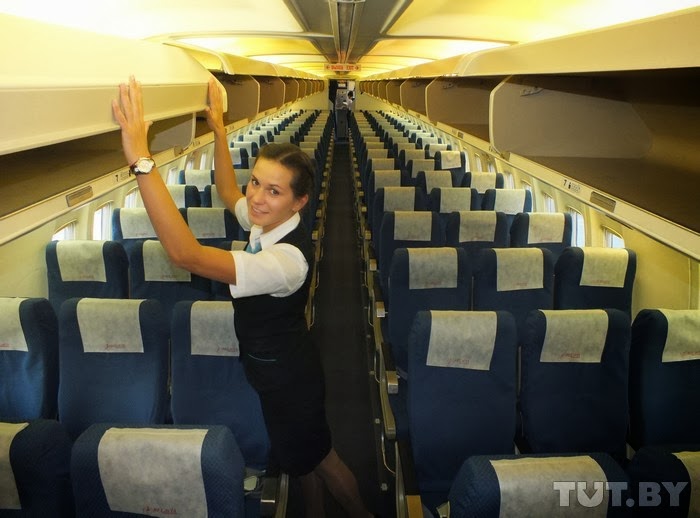 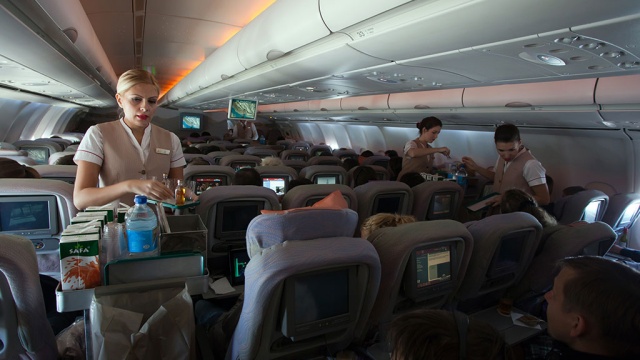 Вот как бывает…
У меня была одна аварийная посадка, когда мы летели из
Салоников. У пассажирки случилась диабетическая кома.
Мы поняли, что до Москвы она долететь не сможет, а на
борту врача не нашлось, поэтому капитан принял решение
сесть в Одессе. Пассажирку мы тогда спасли. А вообще,
скажем, непрямой массаж сердца должен уметь делать
любой бортпроводник.
                                                                        
                                                                        Александр Андреев                                                                                             41 год
                                                          бортпроводник-инструктор                                                         стаж в «Вим-авиа» 12 лет
Вот как бывает...
Однажды во время полета у нас на борту летел
мужчина с  эпилепсией, который не сообщил об
этом. Через некоторое время у него случился
приступ, нам пришлось  положить его в проход
между креслами, чтобы оказать помощь. В это
время на борту летел врач, который помог
экипажу оказать помощь больному пассажиру.

                                                                 Соломахина Наталья
                     бортпроводник Самаркандского авиаотряда
                                                                                             1990г
Вот как бывает...
Мне не доводилось принимать роды, но года 
три назад в нашей авиакомпании такой случай 
был. На рейсе в Южно-Сахалинск у женщины 
начались роды. На борту оказалась акушерка, 
так что все в самолете и произошло. А мама 
символично назвала мальчика Боингом.
                                                     Екатерина Патралова
                                                                                 26 лет
                          бортпроводник класса «Империал»                                        стаж в «Трансаэро» 3 года
Надежда Курченко.
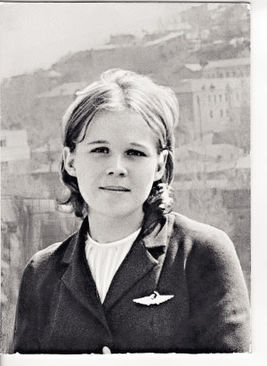 Надежда Курченко – стюардесса 19 лет,  только вступившая в бортперсонал. Это был первый в СССР случай захвата такого масштаба пассажирского самолета .С него, в сущности, и началась многолетняя серия подобных трагедий, забрызгавших кровью невинных людей небеса всего мира.
Надежда Курченко всеми силами пыталась 
остановить вооруженных террористов, пусть 
и ценою своей жизни. Они могли быть 
маньяками и перестрелять экипаж. Они 
могли убить экипаж и пассажиров. Они 
могли… Она не знала их действий, их целей.  
Упершись руками в стену, Надя удержалась и 
продолжала сопротивляться. Погибла она от 
выстрела в упор, но смогла задержать 
террористов.
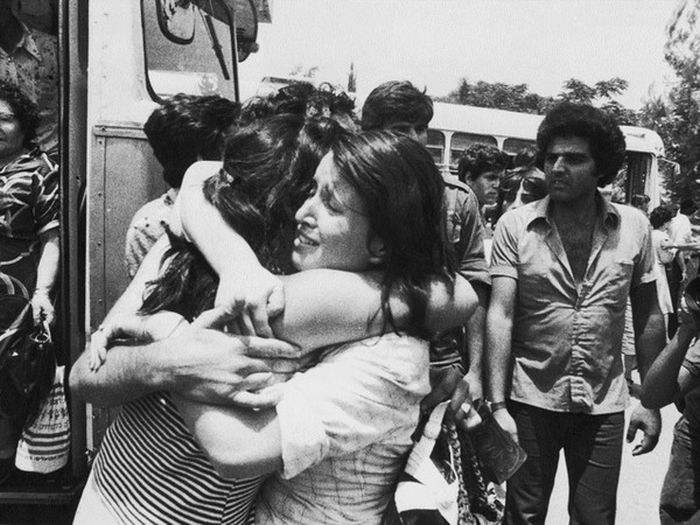 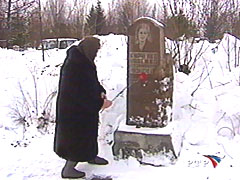 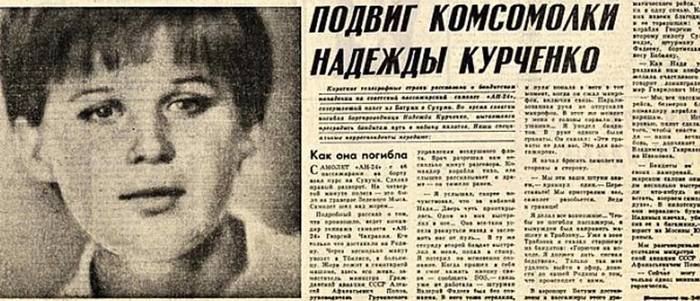 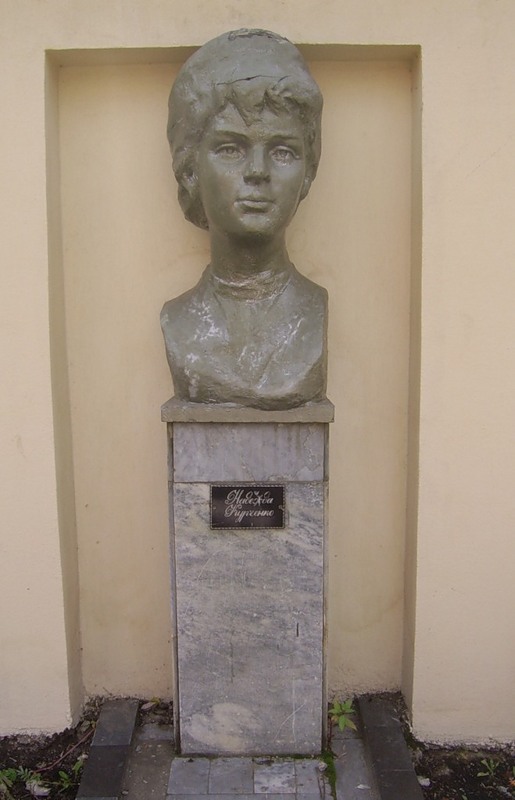 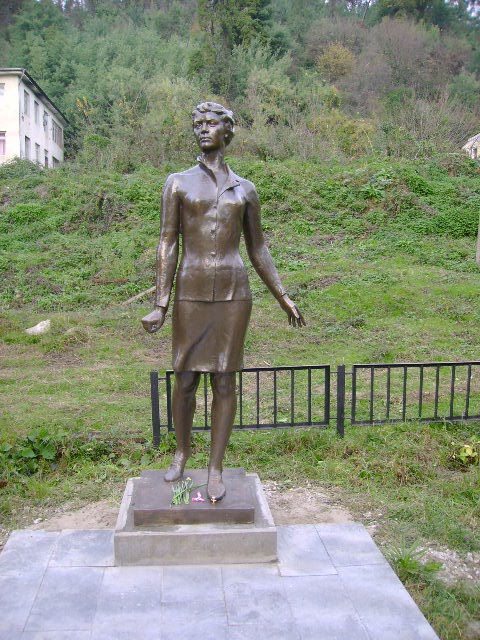 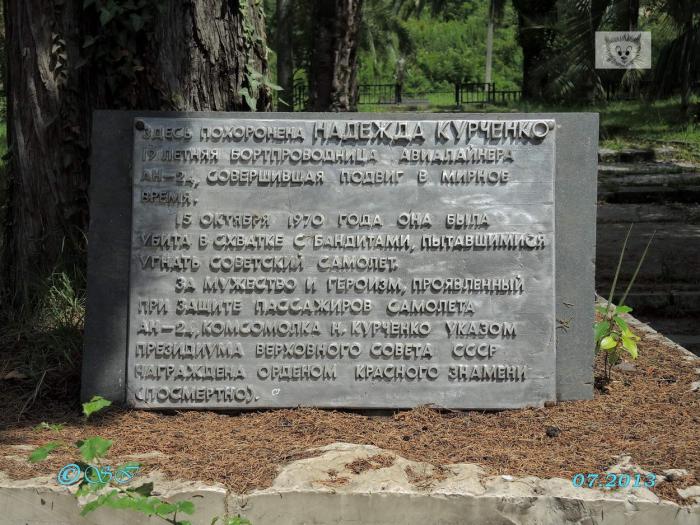 В чём же сложность работы бортпроводника? 
Пассажирские перевозки в воздухе – это всегда большая 
ответственность. Задачей специалиста является 
обеспечение комфортного и безопасного 
времяпровождения пассажиров во время полёта. Ему 
необходимо знать правила авиаперевозки пассажиров, 
багажа и грузов, эксплуатации аварийно-спасательного и 
бортового оборудования. В работу бортпроводника 
входит организация питания пассажиров, поэтому здесь 
необходимо знание сроков
 реализации продуктов, 
выдаваемых на борт.
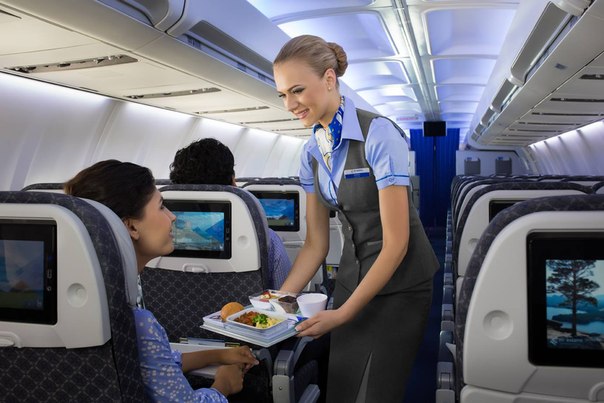 Первая стюардесса.
На вопрос, когда появилась новая женская профессия "стюардесса", у
историков пассажирской авиации нет четкого ответа. Но во многих
справочных изданиях первой в мире стюардессой называется американка
Элен Черч, дипломированная медсестра из штата Айова. Она сумела 
уговорить руководство  привлечь к работе женщин‑медиков. В 1930 году 
для полетов отобрали восемь медсестер. Элен Черч вышла в рейс 
Сан‑Франциско ‑ Чикаго первой из них ‑ 15 мая 1930 года. Стюардессы 
(которых тогда называли Sky Girls ‑ "небесные девушки") должны были не
только оказывать первую медицинскую помощь или, мило улыбаясь,
подавать кофе, но выполнять ряд других обязанностей, непростых и для 
мужчин. В должностной инструкции было сказано, что стюардессы 
должны были приветливо встречать пассажиров, компостировать их билеты, 
взвешивать самих пассажиров и их багаж, заниматься погрузкой и разгрузкой 
этого багажа. Перед вылетом стюардессы должны были убрать в салоне и 
пилотской кабине, проверить ‑ надежно ли пассажирские кресла прикреплены
к  полу, при необходимости перебить мух.
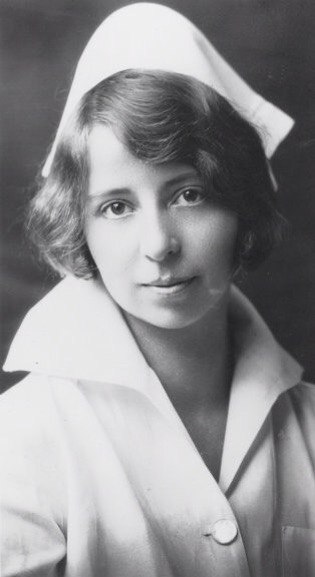 Элен Черч.
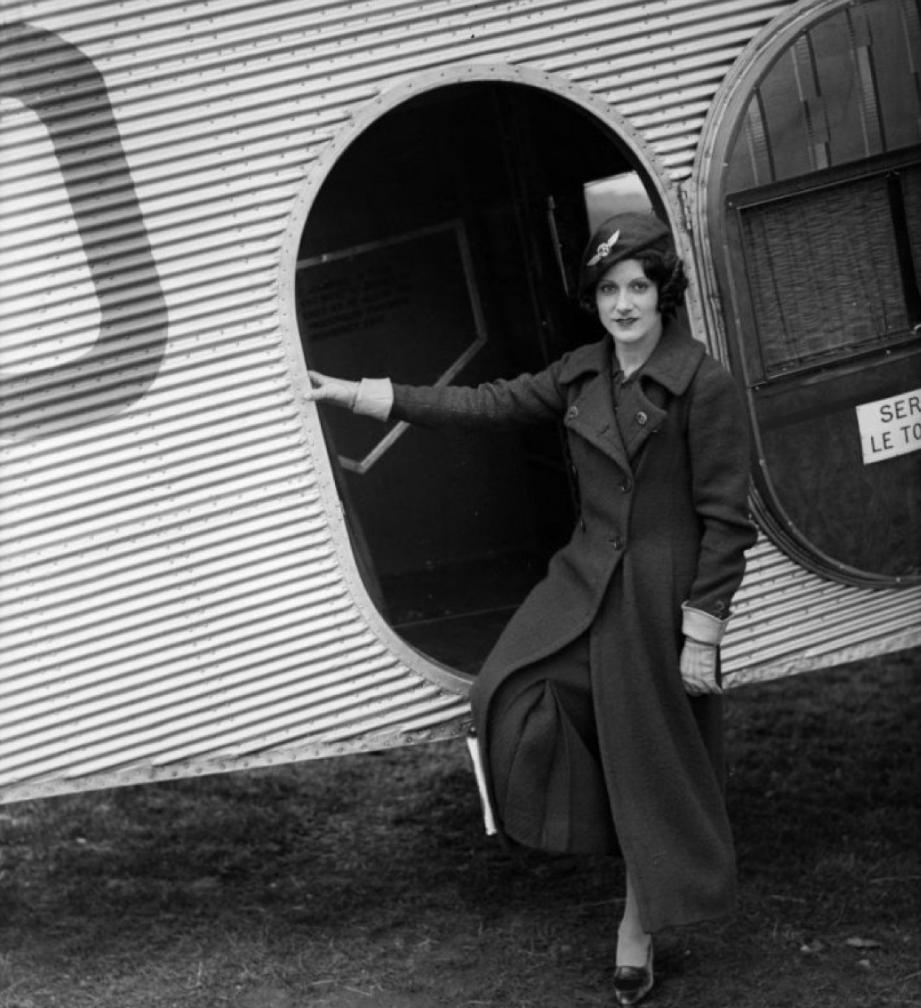 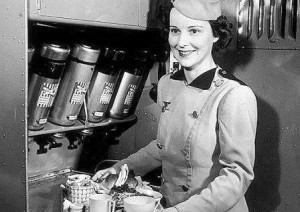 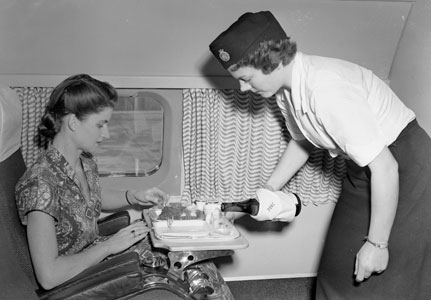 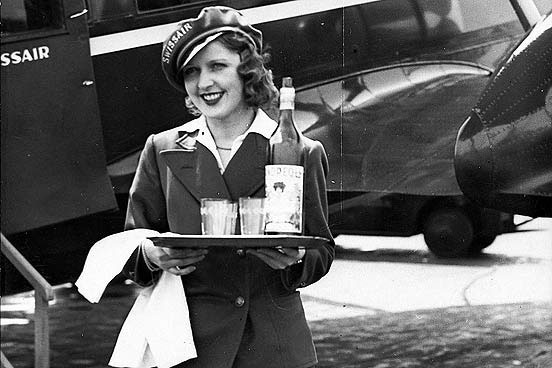 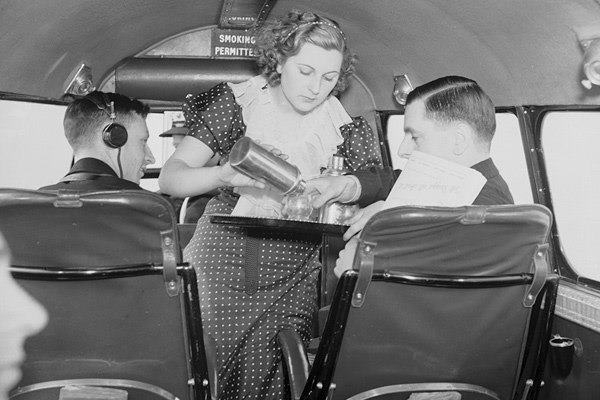 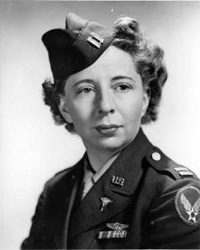 Школы стюардесс
Для того, чтобы работать стюардессой, совсем не обязательно получать 
дорогостоящее образование в авиационных ВУЗах с высоким уровнем 
аккредитации. Можно ограничиться курсом обучения в специальной 
школе при какой-нибудь авиакомпании. Длительность такого обучения 
составит, в среднем, 4 месяца. Можно обучиться этой профессии в 
колледже или училище. А можно и в ВУЗе, получив более основательное 
образование, рассчитанное на широкую перспективу. Вот несколько 
примеров учебных заведений, в которых можно освоить профессию 
стюардессы:

МГТУГА в Москве.
Санкт-Петербургское Авиационно-транспортное училище Гражданской Авиации им. Маршала А. А. Новикова.
НОУ «Школа бортпроводников».
Санкт-Петербургский государственный университет ГА.
ФГУП "Учебно-тренировочный центр".
Московский университет МИД России.
РУДН.
Учат в школе…
В "школе стюардесс" молодых девушек учат, как правильно 
еду, сервировать тележку, стандартно обслуживать пассажиров
первого и бизнес‑класса. Их обучают на настоящих атрибутах 
(тележки, посуда, напитки, еда, салфетки) и на тренажерах, 
макетах и муляжах. Помогают в работе знания по практической 
психологии. Уже при встрече и размещении пассажиров бортпроводники 
должны отметить настрой пассажиров, чтобы к каждому найти 
специальный подход (кто‑то спокоен и доволен, кто‑то раздражен, 
возбужден).
Помимо технических знаний и умений будущие хозяйки судна проходят 
воздушно‑правовую и медицинскую подготовку. Они также тренируются 
тушить пожары!
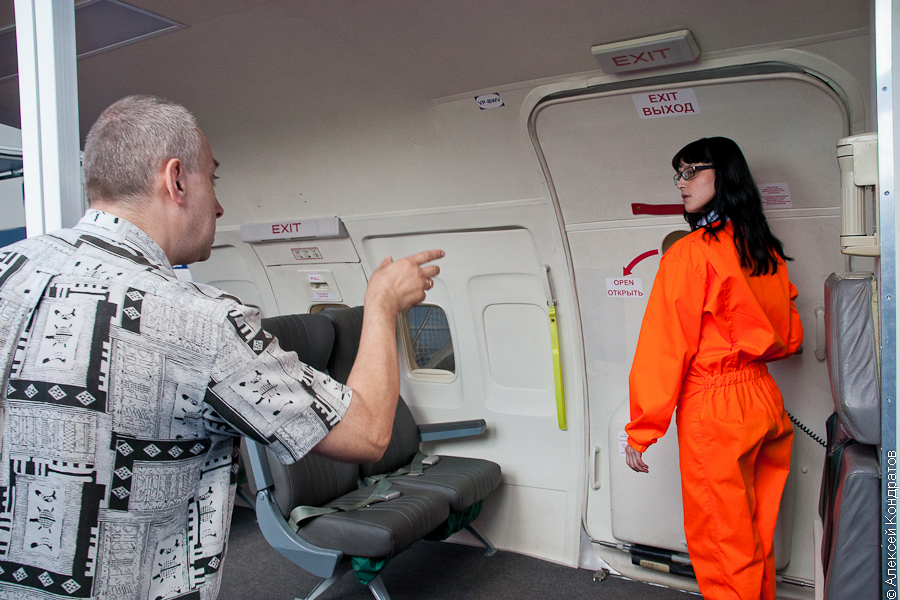 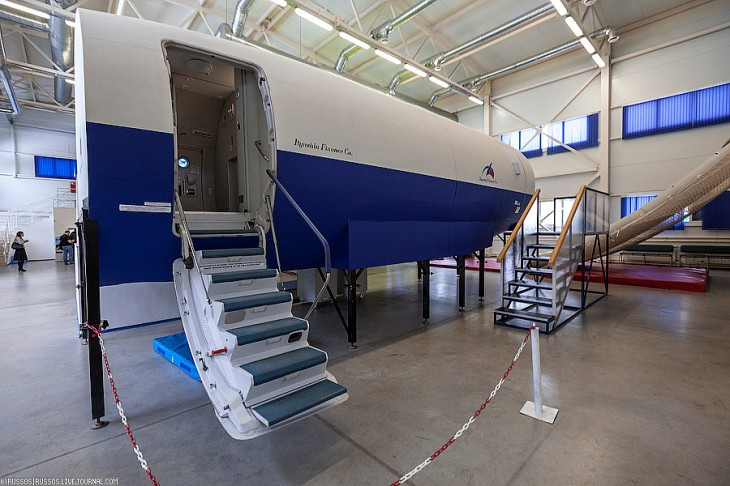 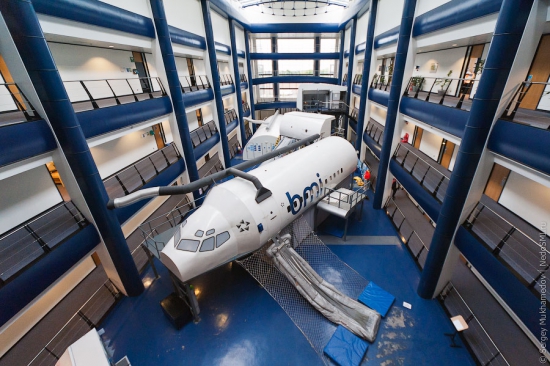 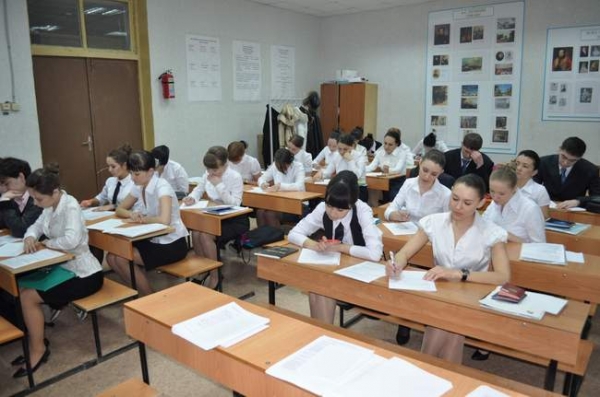 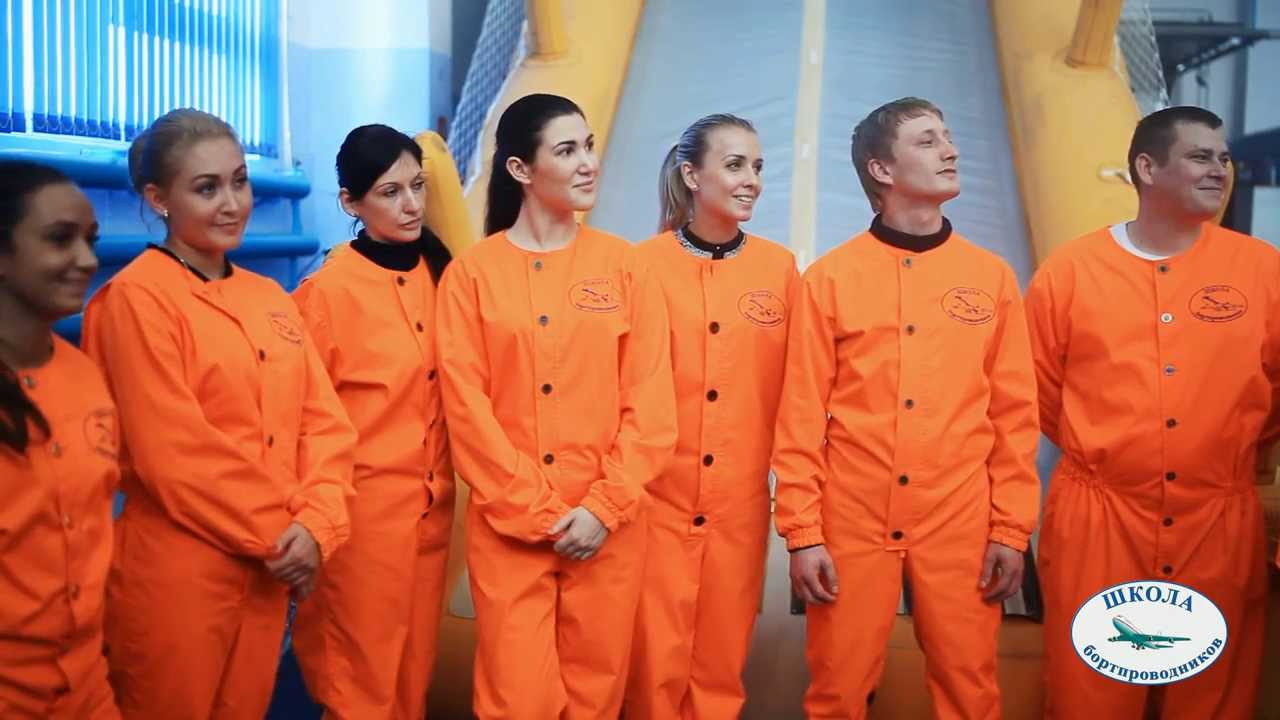 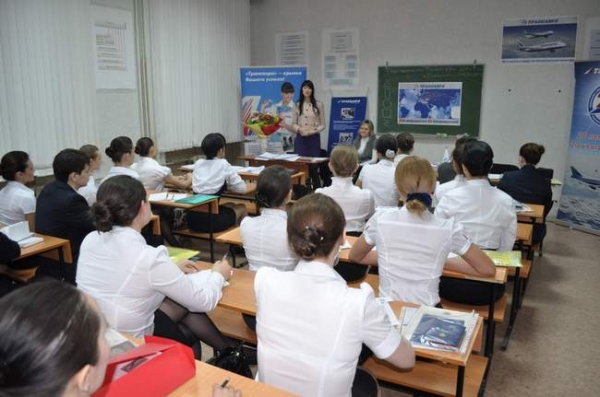 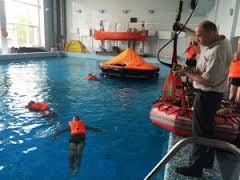 Бортпроводники – лишь девушки?
Есть такое убеждение, что все стюардессы– 
девушки. Это вовсе не так. Это связанно с  
тем, что мы привыкли видеть приятное 
девичье лицо, но во многих экипажах есть 
мужчины-стюарды. Они выполняют те же 
самые обязанности, что и стюардессы.
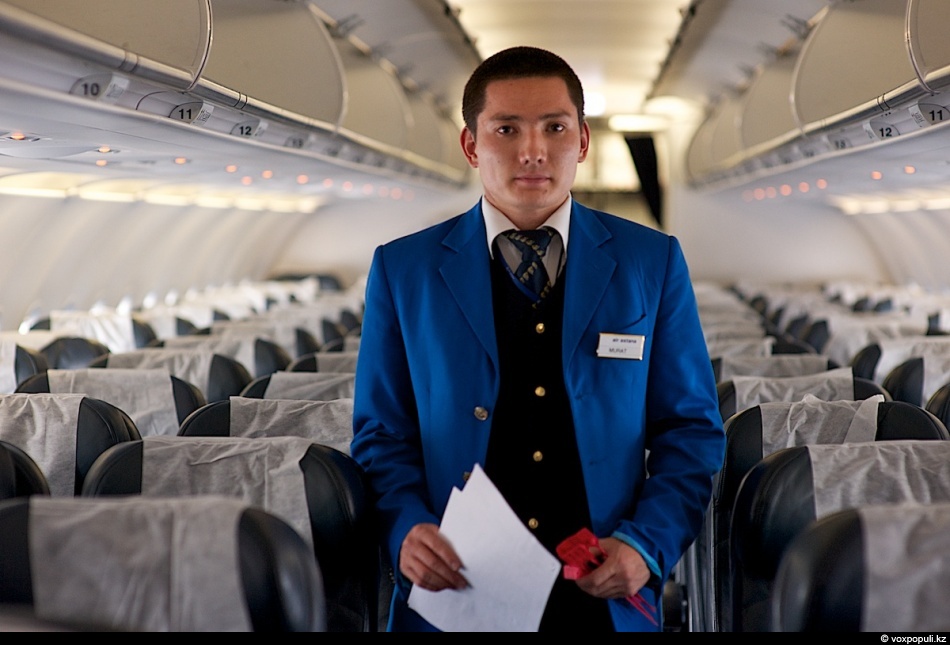 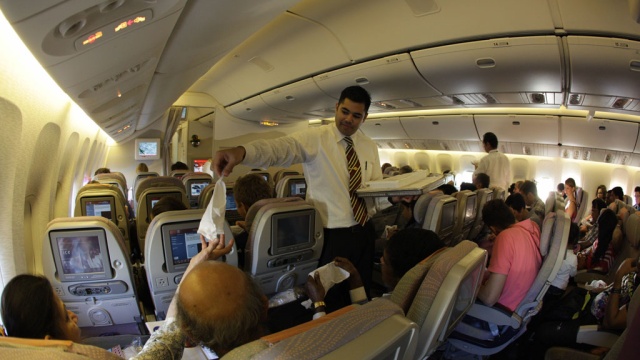 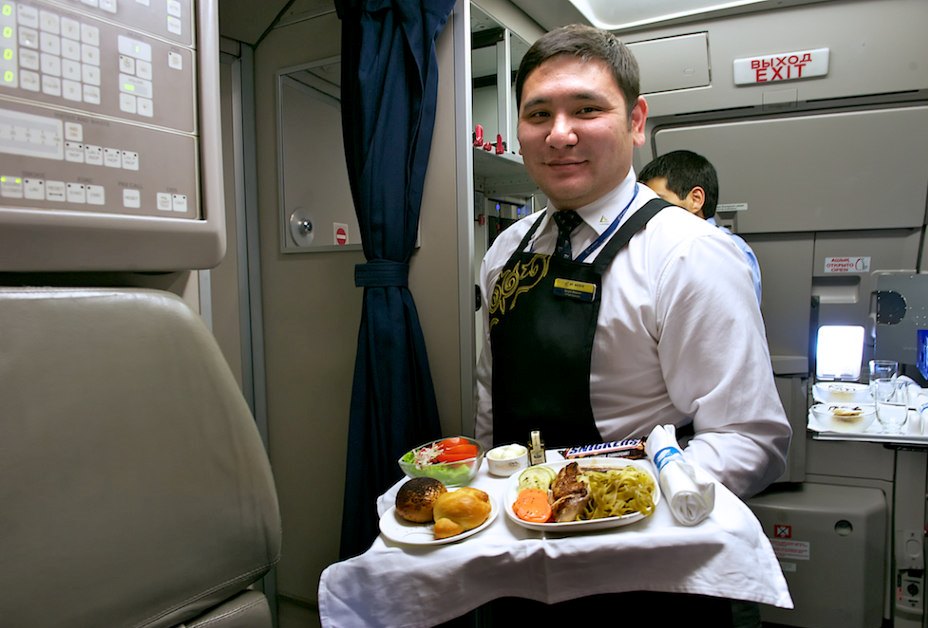 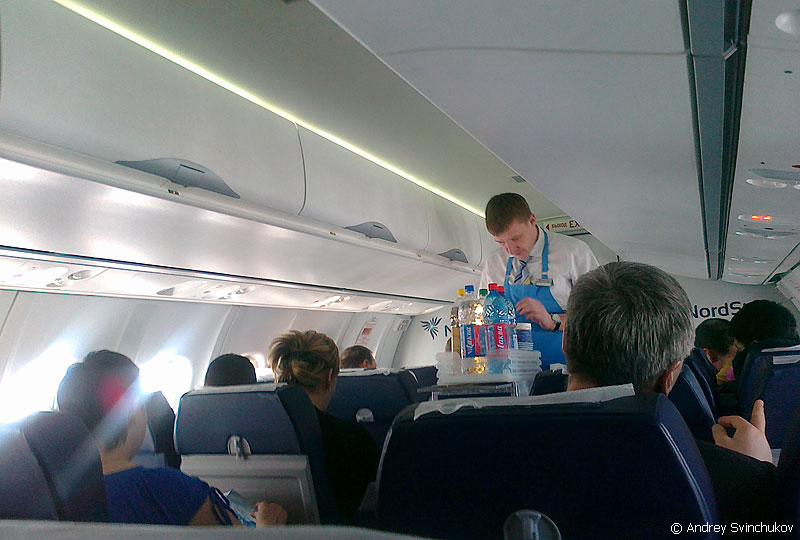 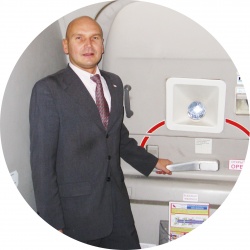 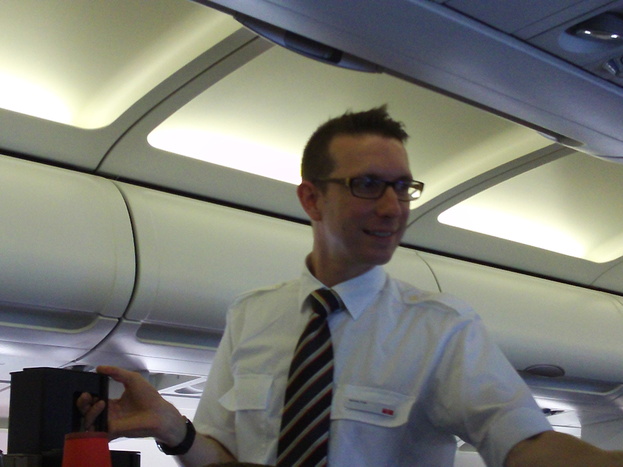 Мужчина стюард  - как и мужчина в доме. Кто  еще сможет угомонить разбушевавшегося пассажира, перенести тяжелый груз , а порой и подставить крепкое мужское плечо.
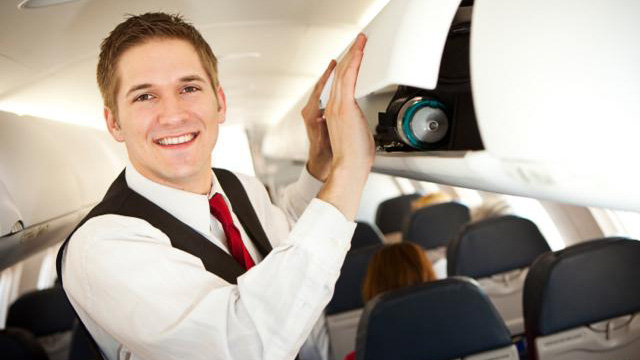 Ни одна  высокотехнологическая машина ни даст столько доброты, внимания, заботы, самообладания, смелости,  как это может сделать человек в форме бортпроводника.